01
4. What is the Public  Thinking? (Polling and  Surveying)
In this chapter, we are going to explore what is going on behind  the numbers in political statistics - the survey questionnaire.

Political Scientists, journalists, media outlets and researchers use  polls and surveys as a means of understanding what people are  thinking and feeling because we cannot get everything we want to  know from administrative data collected from other purposes. The  data collected from surveys is often what we see in graphs and  maps.
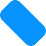 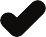 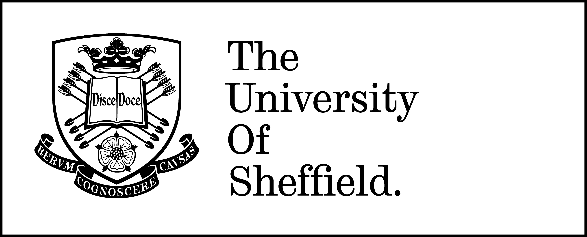 02
Polls vs Surveys
Polls normally only ask one or two  questions with limited analysis of  data, and are often employed in  political races to gather immediate  feedback and predict an outcome.
Surveys, on the other hand, use  multiple questions to gather data  facts, behaviours, attitudes, and  preferences from a targeted  population.
03
Polls and surveys help us understand  what the public is thinking. They  allow the public to express  themselves and create a quantifiable  way of demonstrating the opinion of  large groups of people.


In expressing their opinion and  judgments on special and important  political issues, the results from polls  and surveys help inform decisions  made in both local and national  government.
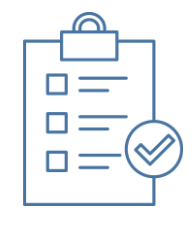 04
To who are we asking questions?
In statistics, the population is the whole group, and would consist  of every member in a group. For example, everyone who lives in  the UK would form a population. A population thus may refer to an  entire group of people but it can also refer to a group of events,  objects, measurements - like hospital visits or football game  attendance.
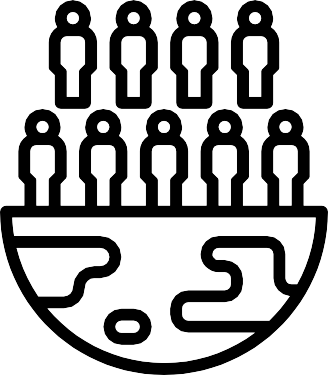 A population sample is the group of individuals who are selected  to participate in a study, or for the purpose of today’s activities, a  survey. While it can be possible to survey an entire population - for  example, like in a census - often this is impractical so a sample is  surveyed instead.
05
Activity 1: Types of Question
Our first activity is going to help you identify types of questions and how they are  suitable for different subjects.
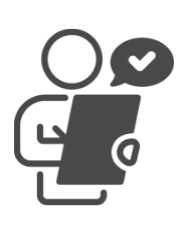 A ranking question uses a list to asks participants to demonstrate how they feel  about something by comparing it to others. For example:

Please rank the following sporting activities in order of preference (starting  with 1 for your favourite activity).
 	Football
 	Running
 	Rugby
 	Field Hockey
A Rating Question asks participants to demonstrate their opinion about  something by using a scale. For example, in this question, the rating is out of 5:

Please describe how you felt about your breakfast this morning.
Unsatisfied (1)
Somewhat Satisfied (2)
Satisfied (3)
Very Satisfied (4)
Extremely Satisfied (5)
06
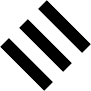 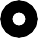 Which type of questions do you think is best for gathering a participant’s opinion  on something?

-A rating question asks participants to think about individual items.

-A ranking question asks participants to list their responses in order of  preference, but does not tell you if a person likes or dislikes an item on that  list.
07
Non-structured questions - also often called open-ended questions - are  questions where the participant is asked to write/say their response to a question,  and they are not given a list of choices. These types of questions are useful for  when you do not know what you expect from your participants, and would like to  explore new ideas. For example:

	   Why did you decide to take certain GCSE subjects?
If you have an idea of what you would like to explore, but would like to give  participants the opportunity to propose new ideas or give an answer you may not  have thought of, a Partially Structured Question can be used. This is often done  using a list of choices with the option to include an unstructured answer. For  example:
Which GSCE subjects did you enjoy the most this academic year? 
	 ( ) Maths 					( ) English Literature  
( ) English Language  			( ) Art and Design
( ) Modern languages  			( ) History
( ) Geography  				( ) Biology
( ) Chemistry				( ) Physics
( ) Other
08
It is possible to also ask questions in a way that can distort your participant’s  true answer.

Here are some examples of how this is done:

If you ask a leading question, you are steering your participant to a  desired response. An example of a leading question would be “Do you like  our current Prime Minister?”, where the participant would not necessarily  feel comfortable choosing ‘no’ as an absolute, so would feel forced to say  ‘yes’. Instead, a survey should ask something along the lines of “How would  you rate the performance of our Prime Minister on a scale of 1 to 10?”

A loaded question makes presumptions about a participant’s experience,  forcing a response in a predetermined way. An example would be “Who did  you vote for in the 2019 General Elections?”, when it should be “Did you vote  in the 2019 General Elections?”
09
You should also avoid compound questions, ( or double-barrelled  questions), which is when a question is asking about more than one topic or  theme - so it is asking two distinct things but only allows for a single answer.  An example of this would be: “How satisfied are you with your MP and  Political Party on a scale of 1 to 10”. Instead, there should be two questions:  one about the MP, and one about the Political Party.
10
Let's Create a Survey
Formulate groups consisting of 3 to 5 students. If you are at home, you can do  this activity on your own and simply ask these questions to classmates, friends, or  family virtually.
Here are three political themes for you to think about:

The Government's role in affecting climate change.
The right to vote at 16.
Government influence over social media.

For each of these themes, think about an overarching research  question - the purpose of your survey.

Now, choose a topic (it doesn't necessarily have to be one of the  three above) and a corresponding research question you created -  and come up with five to ten questions. Make sure you think about  and discuss with your group what you think is the best wording,  format and response options for each question.

Bonus: What would be a couple examples of poor or leading  questions?
11
Activity 2: Let's Execute the  Survey!
Choose what you think are the best or most interesting examples  of questions that you brainstormed for the theme you chose in the  last activity.

Now survey 10 people in your class (or whoever you can get in  touch with, including friends and family). Write out the surveys on  blank pieces of paper and hand them out (this can also be done in  an email, Word Document etc).

If you are doing this activity in person, make sure that no one  writes their name down on their survey so that all of the data is  anonymous. Why do you think is important?

Keep in mind that this may not necessarily be the best population  sample because you are limited in who you can approach and may  not be able to ask diverse types of people (e.g. age, gender, race  etc.) - this will be discussed further in the next chapter.
12
Activity 3: Analyse the Data
Now, analyse your data. Look for common responses. Are there  any answers that are similar?

What is it telling you?

    How would you visually present the data from your survey?

Feel free to flip back to the previous chapters for inspiration!  Think about what you learned in chapter 2, 3 and 4.

For example, pie charts are useful for showing data about the  whole of one category in time, while bar graphs are useful for  showing differences between different categories of data.

Bonus: Draw it!

Make sure you keep the materials from this chapter for when you do the next and final  chapter.
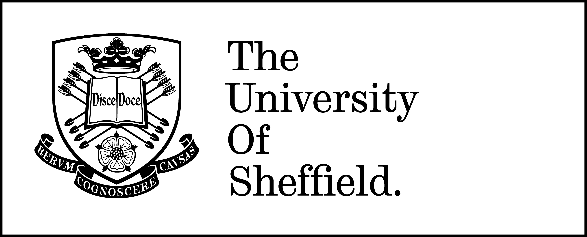